54%
46%!
Establishing a fundraising strategy

 Why apply for charitable grant-aid?

 Choosing the funders to approach

 Filling in the application form

 Justifying your proposals

 Working with the local community
The fundraising strategy
What are our priorities?Where are we now and where do we want to go?Do we know how much we need? Do we know when we need it? Do we know who can offer it?
Why apply for grant-aid?
Choosing the funders to approach
The application process
Justifying your proposals
“Most charitable giving is 80% emotion and 20% logic. The best way to get to someone’s emotions is to tell a good story.”
Working with the local community
“No one had ever become poor by giving.”

Anne Frank
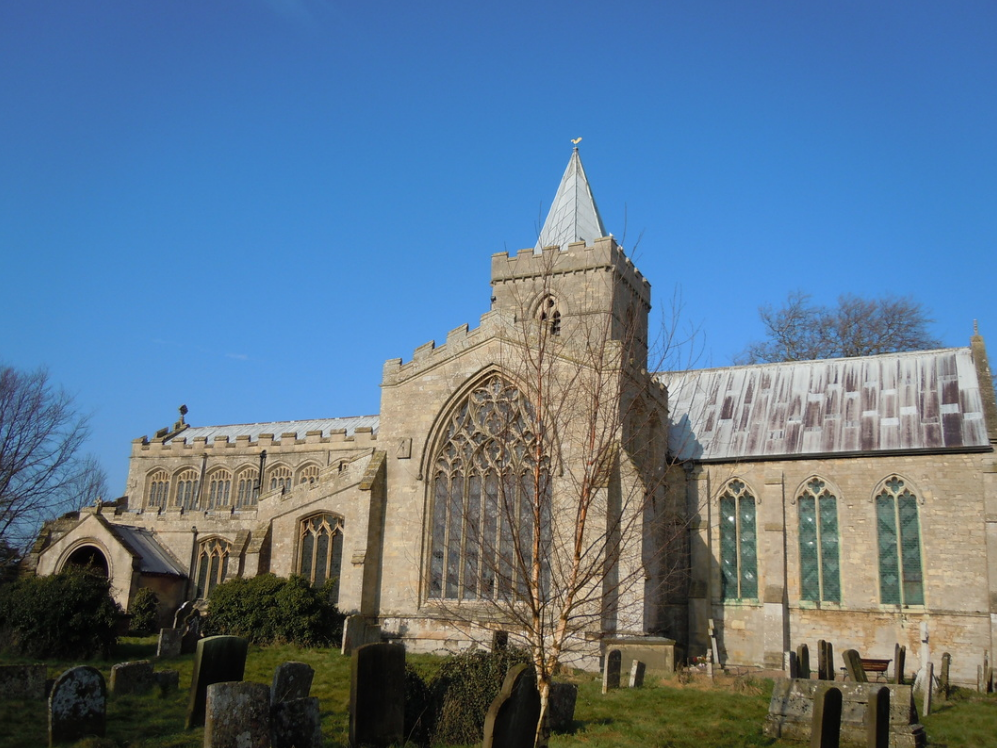 SS Peter and Paul, Algarkirk, Lincolnshire
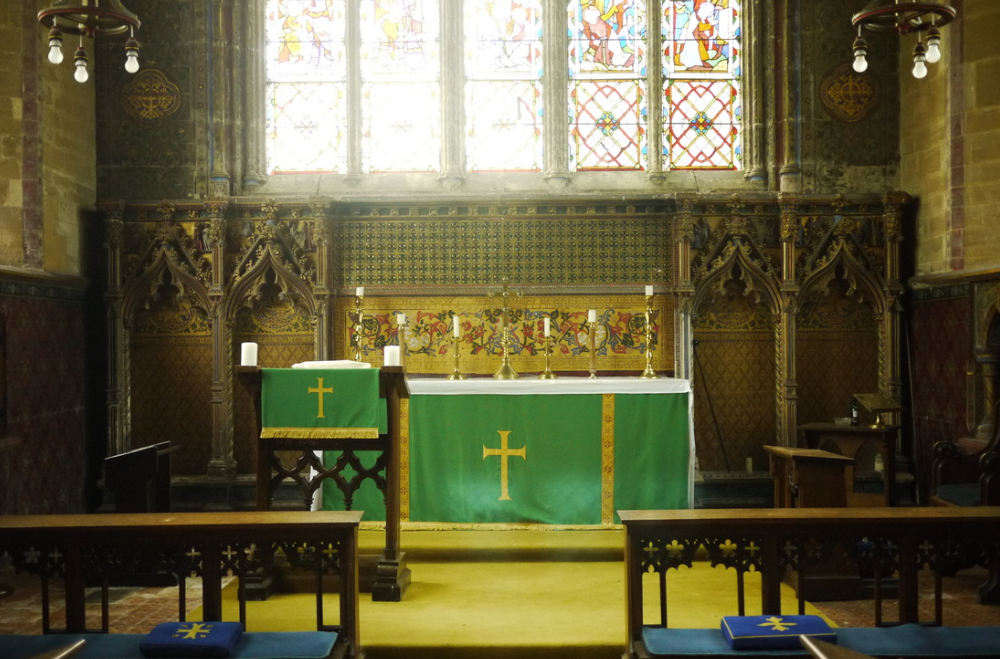 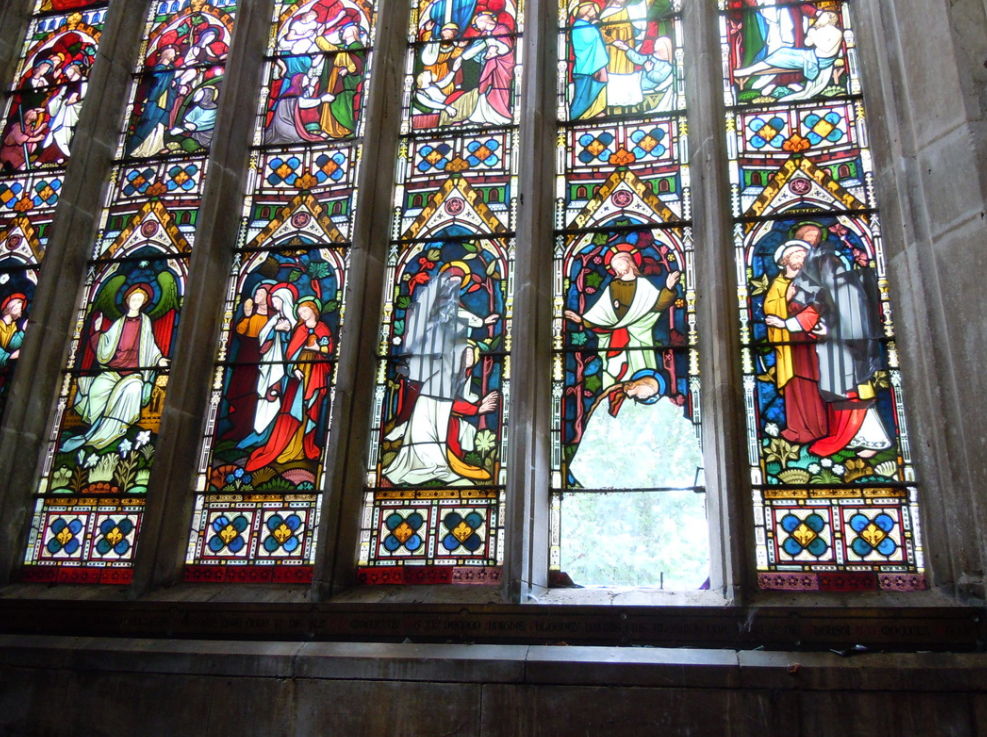 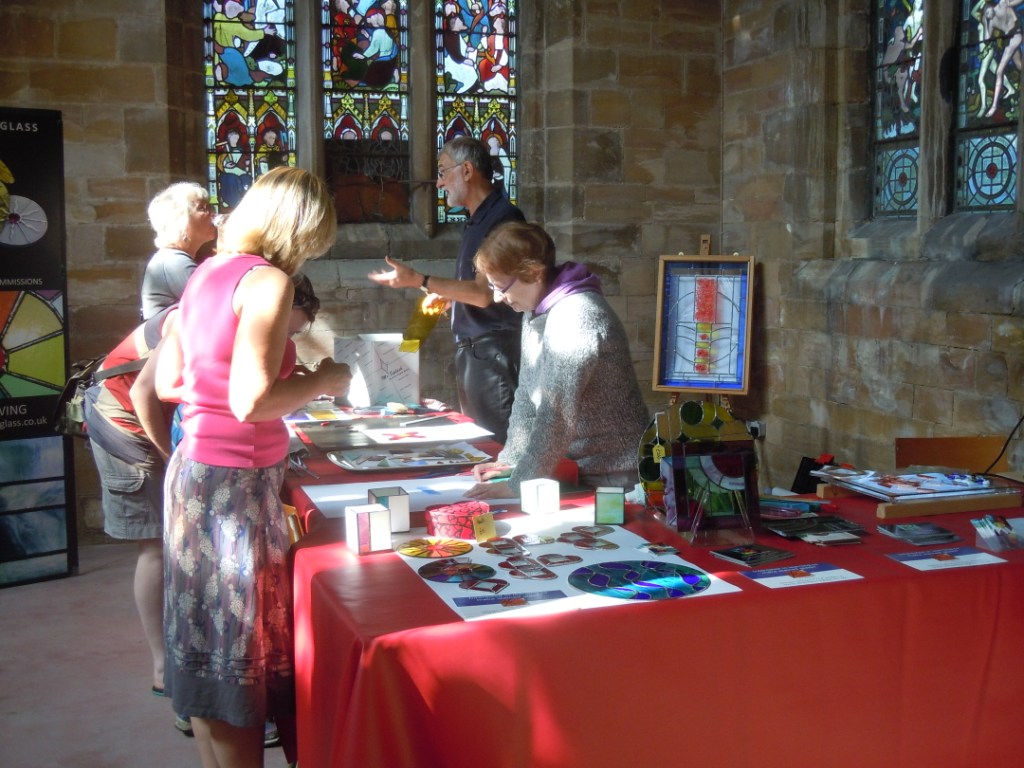 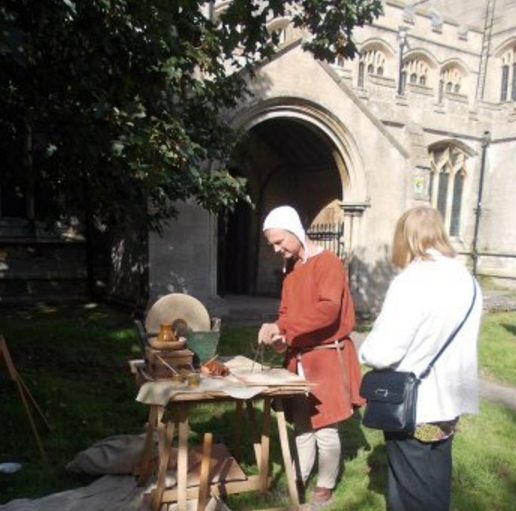 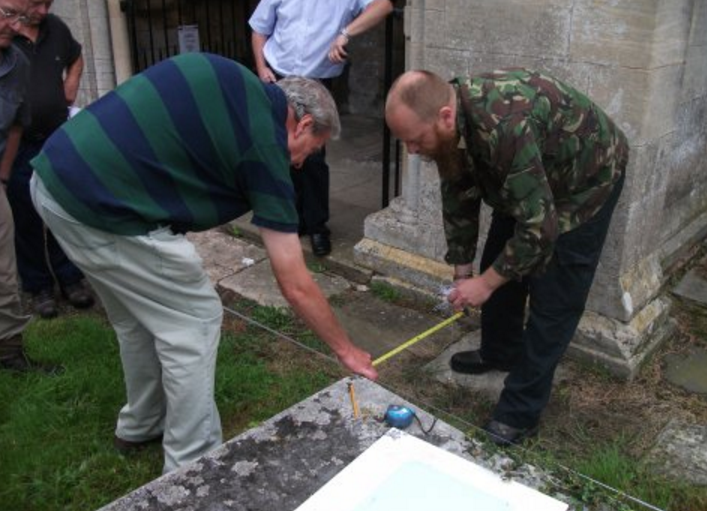 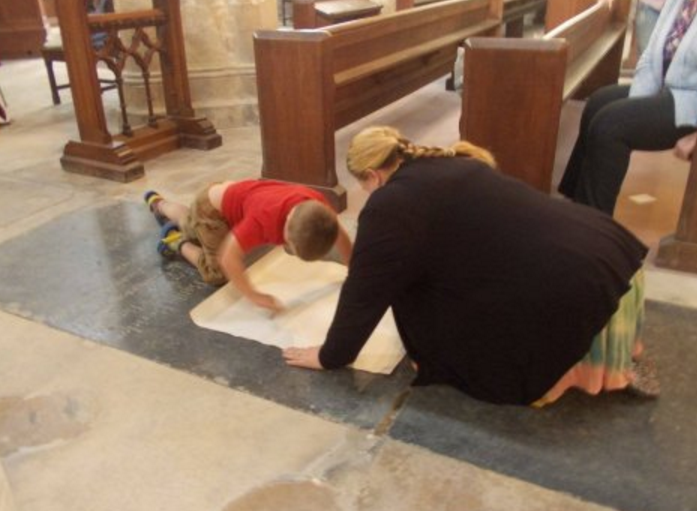 Top Tips
Rebecca Burrows
Senior Heritage Consultant
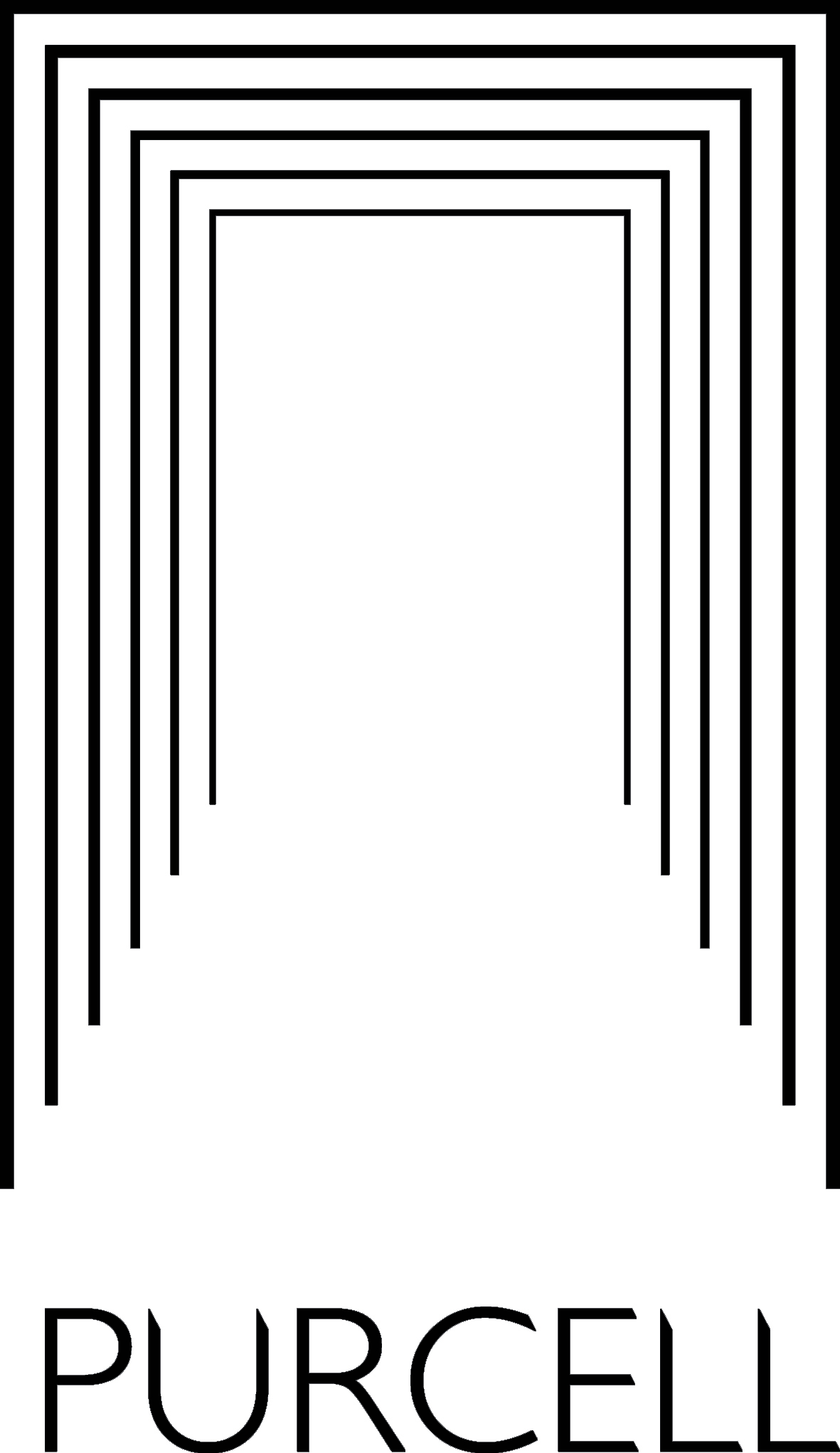 Rebecca.burrows@purcelluk.com
Useful Links
An online search engine, with access to over 4,000 grants, contracts and loans
www.fundingcentral.org.uk

A guide for anyone looking to repair, restore or convert a historic building
www.ffhb.org.uk

A selection of funding guidance documents, from setting a budget to VAT recovery
www.parishresources.org.uk
Particularly the Charitable Grants for Churches document

A guide for anyone looking to repair, restore or convert a historic building
www.theheritagealliance.org.uk/fundingdirectory

Listed Places of Worship Grant Scheme: for reclaiming VAT 
http://www.lpwscheme.org.uk/

Heritage Alliance Funding Directory
http://www.theheritagealliance.org.uk/fundingdirectory/main/fundinghome.php
[Speaker Notes: I have included a list of useful links to funders and directories, which can be found in your conference packs.

The charitable grants for churches document on Parish Resources is particularly useful and lists over 200 funders that you could approach.]